Chongqing University of Technology
ATAI
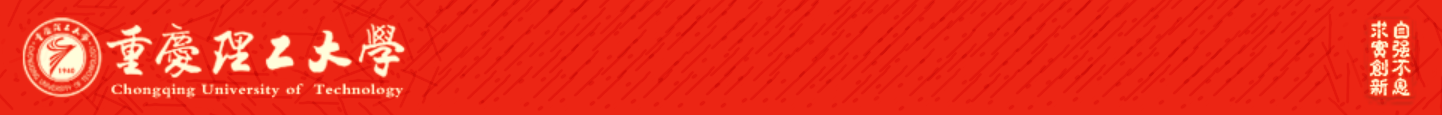 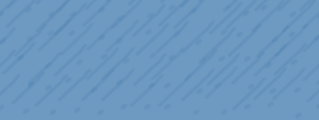 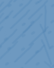 Advanced Technique of Artificial  Intelligence
Chongqing University of Technology
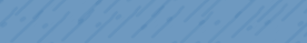 Learning to Pre-train Graph Neural Networks（AAAI_2021）
Yuanfu Lu, Xunqiang Jiang, Yuan Fang, Chuan Shi
Beijing University of Posts and Telecommunications
WeChat Search Application Department, Tencent Inc. China
Singapore Management University
Peng Cheng Laboratory, Shenzhen, China
2021.2.23  •  ChongQing
Reported by LeLe  Duan
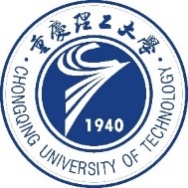 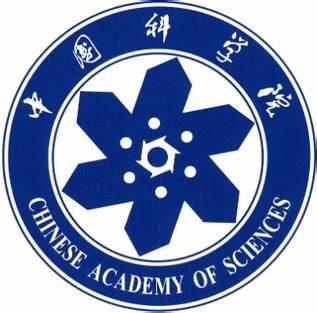 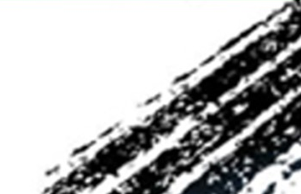 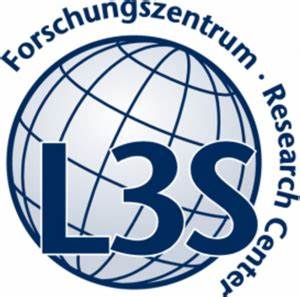 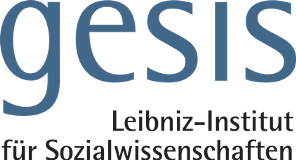 Code&dataset:https://github.com/rootlu/L2P-GNN.
Chongqing University of Technology
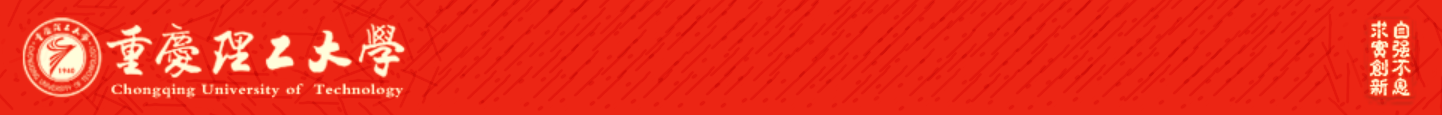 ATAI
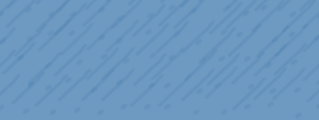 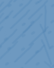 Advanced Technique of Artificial  Intelligence
Chongqing University of Technology
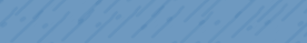 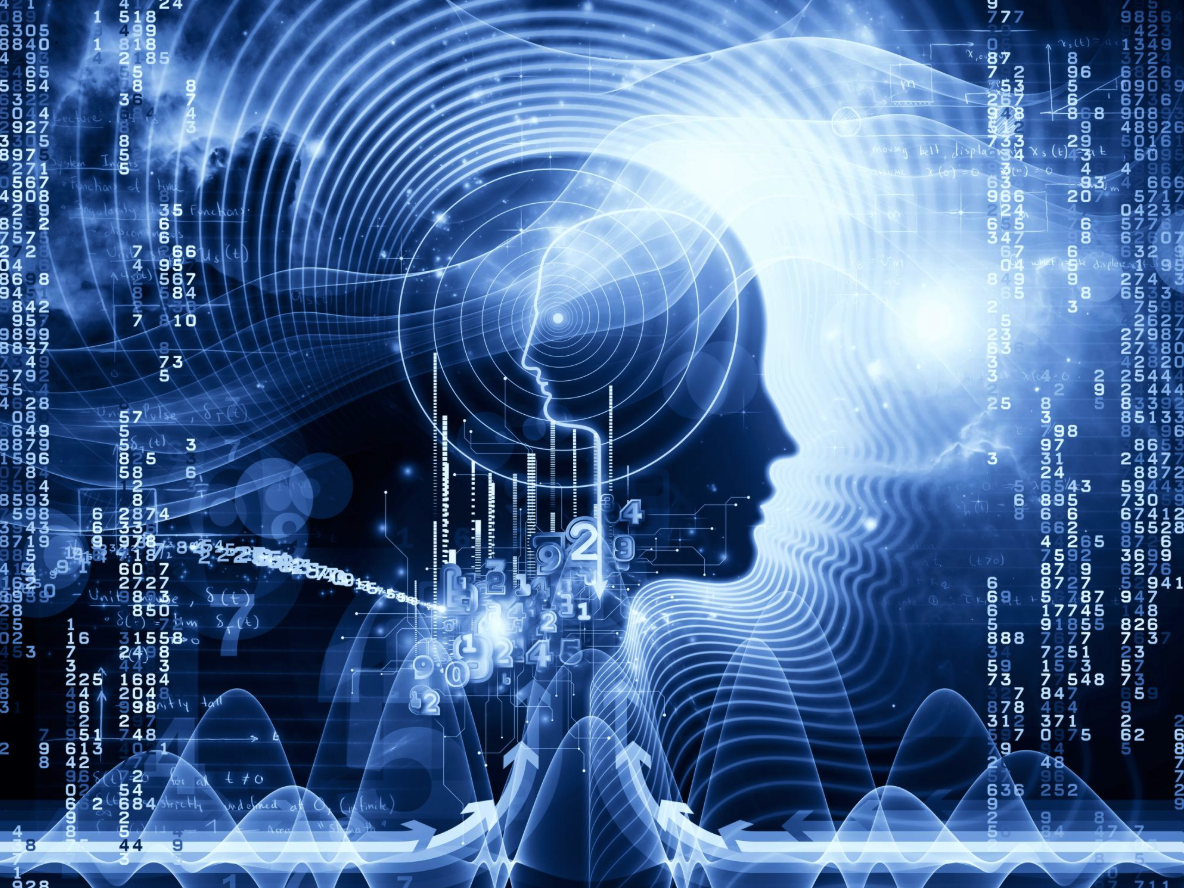 1.Background
2.Method
3.Experiments
4.Conclusion
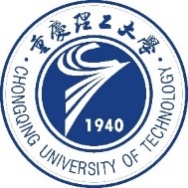 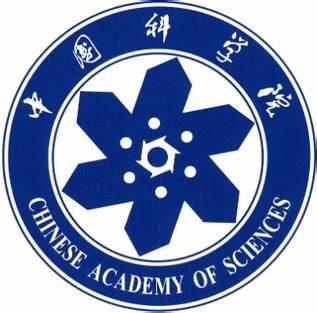 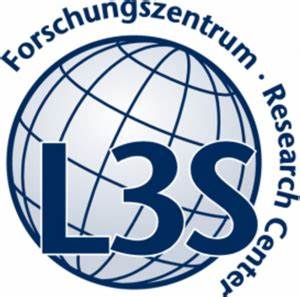 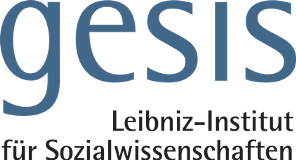 Background
Training GNNs usually requires abundant labeled data, which are often limited and expensive to obtain
Conventional GNN pre-training methods follow a two-step paradigm:
 
1)pre-training on abundant unlabeled data and
2) fine-tuning on downstream labeled data

there exists divergence of optimization objectives in the two steps.
Method
GNN
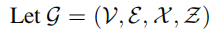 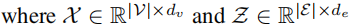 Node-level representation:
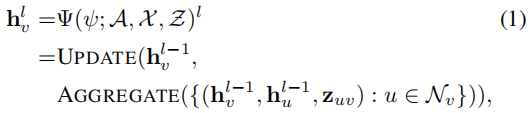 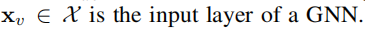 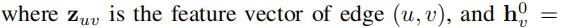 Graph-level representation:
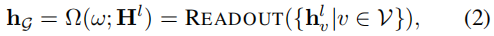 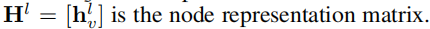 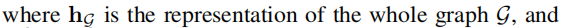 Method
Conventional GNN Pre-training.
Learning to Pre-train GNNs.
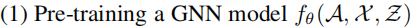 To pre-train a GNN model over a graph                ,we 
sample some sub-structures from      ,denoted        、
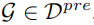 The objective of pre-training is to optimize the following:
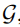 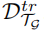 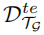 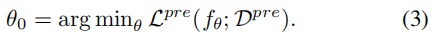 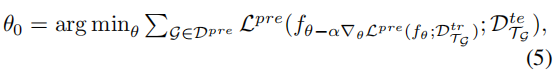 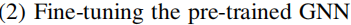 The fine-tuning process aims to maximize the performance on the testing graph data:
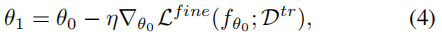 Method
L2P-GNN
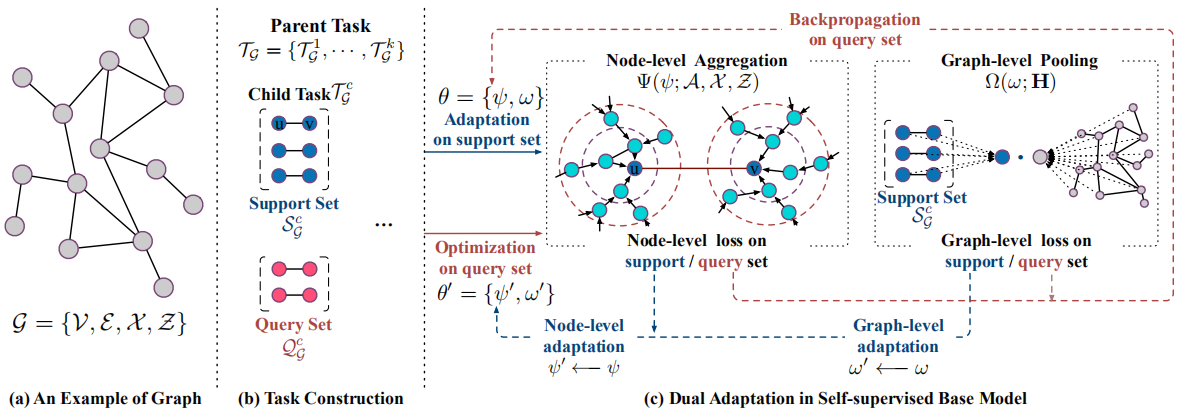 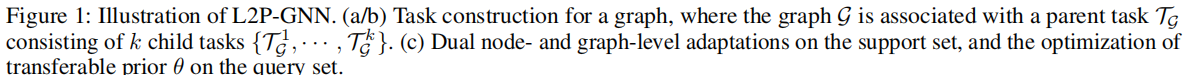 Method
Task Construction.
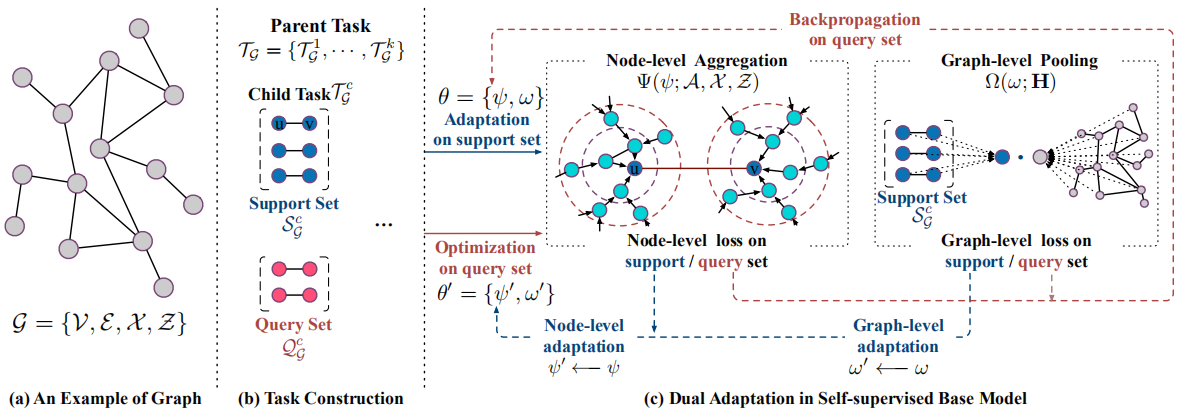 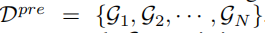 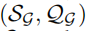 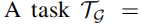 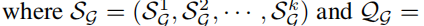 To promote both global and local perspectives of a graph, its corresponding task      is designed to contain k child tasks：
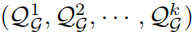 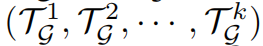 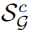 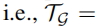 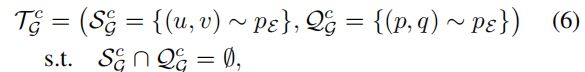 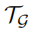 where the support         and query          contain edges randomly sampled from the edge distribution        of the graph。
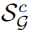 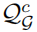 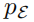 Method
Node-level loss
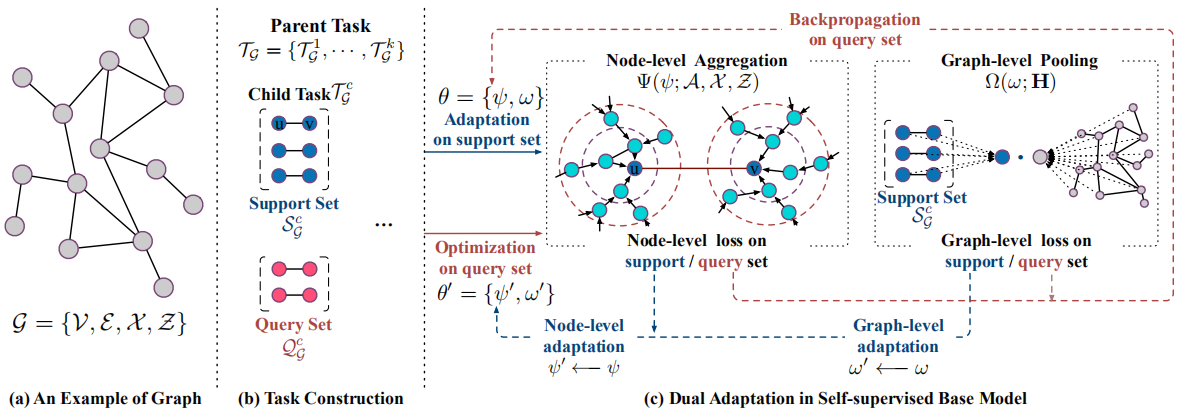 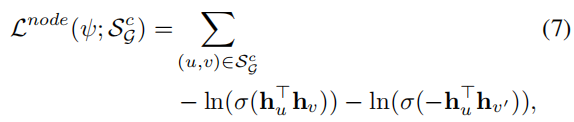 Graph-level loss
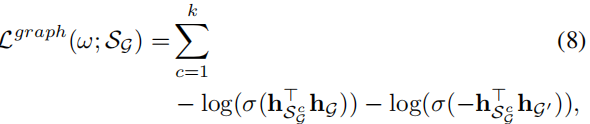 denotes the shifted graph representation by randomly shifting some dimensions of
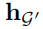 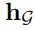 Total loss
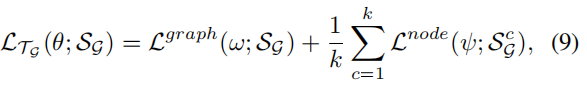 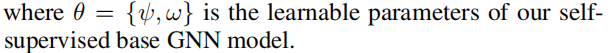 Method
Node-level Adaptation
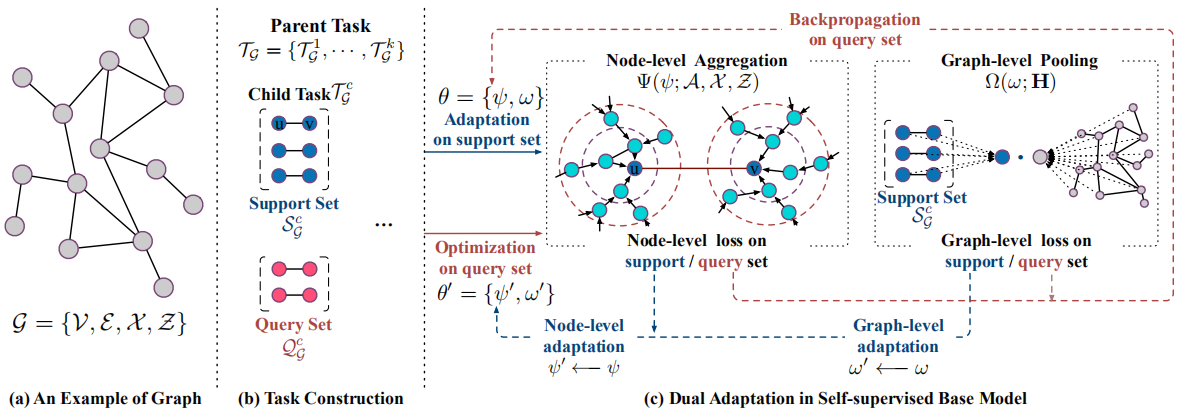 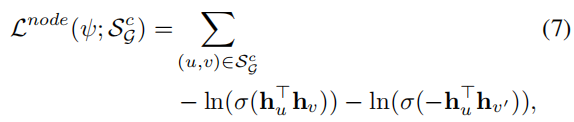 To simulate the procedure of fine-tuning on training data:
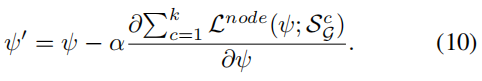 To encode how to pool node information for representing a graph
Graph-level Adaptation
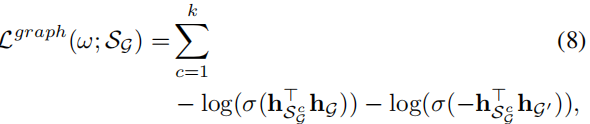 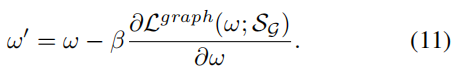 Method
Optimization of Transferable Prior
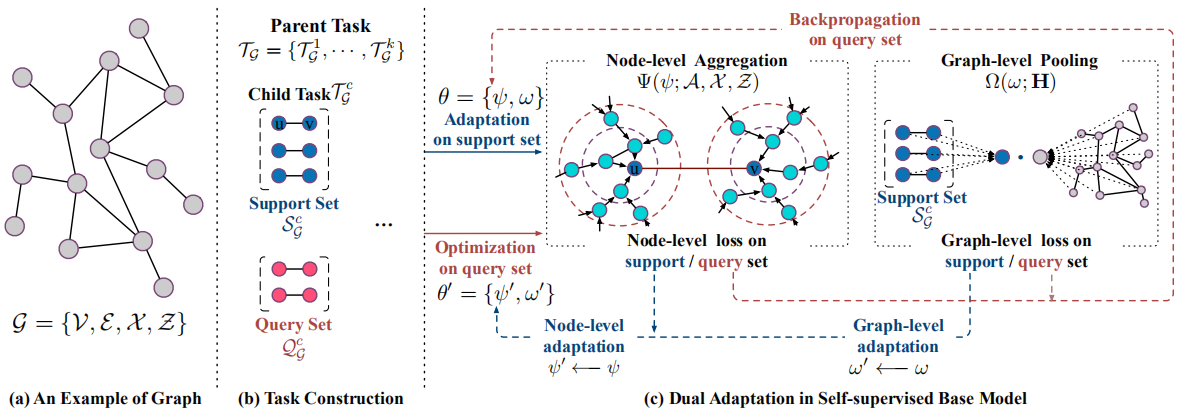 To mimic the testing process with the fine-tuned
 model. That is, the transferable prior θ = {ψ, ω} 
will be optimized through the backpropgation of
 the query loss given by
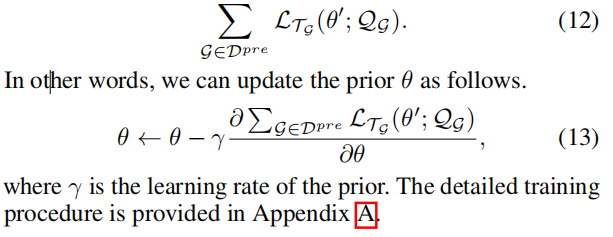 Experiment
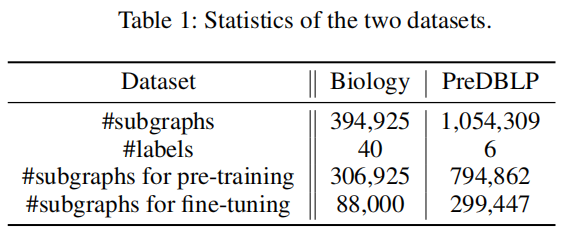 Experiment
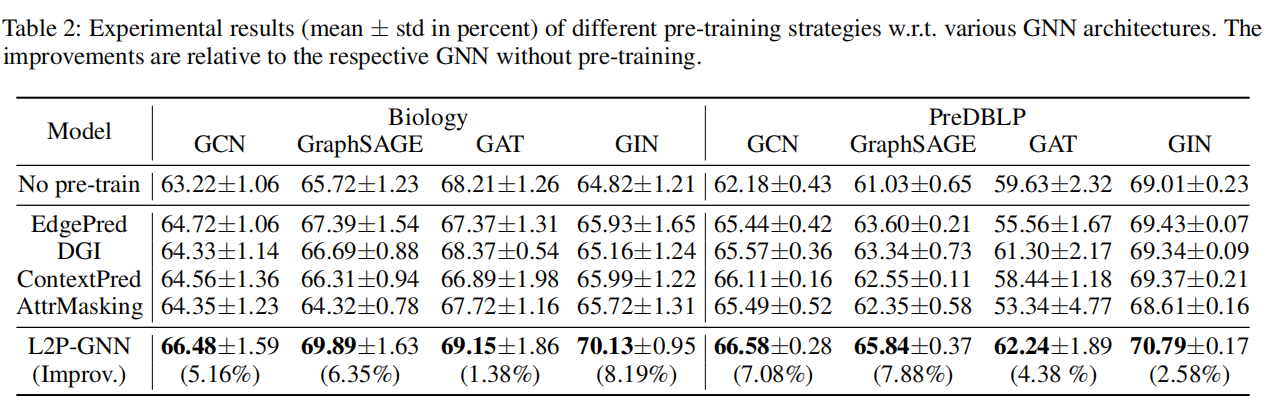 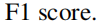 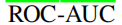 Experiment
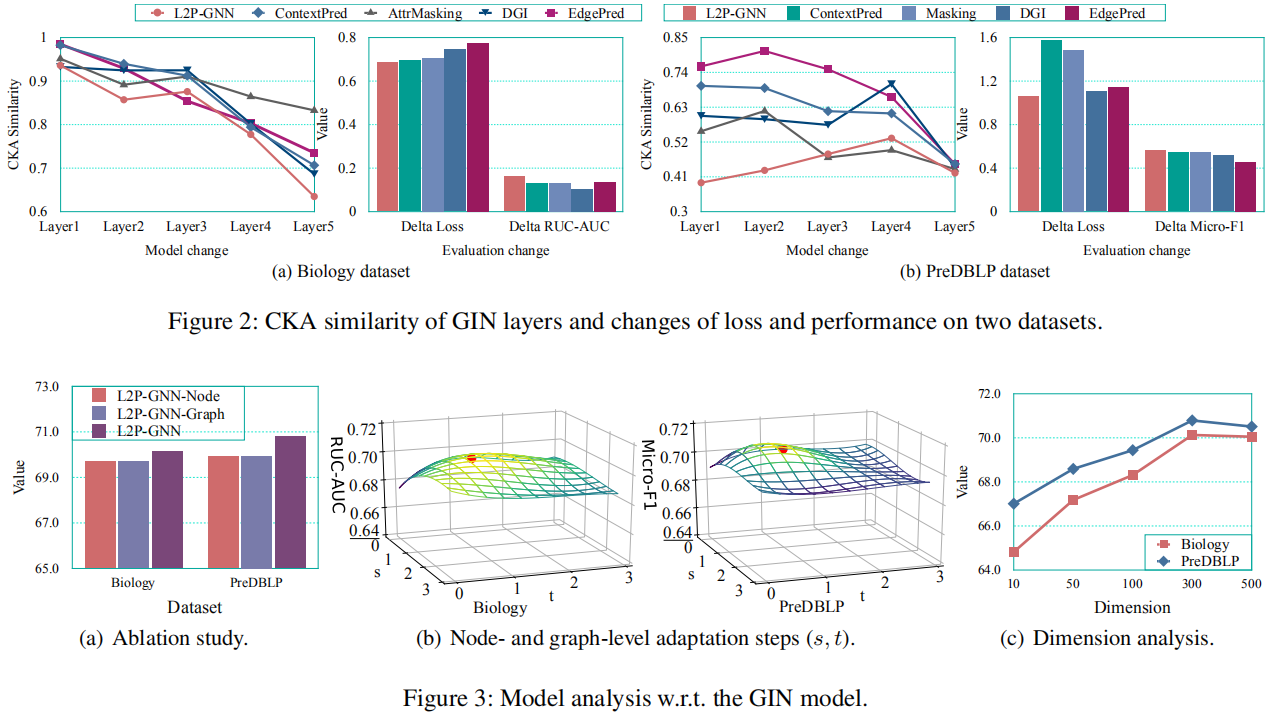 Chongqing University of Technology
ATAI
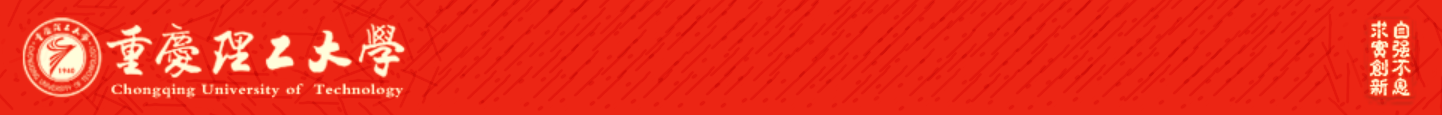 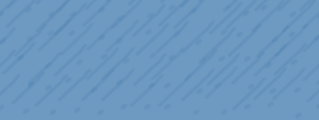 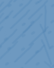 Advanced Technique of Artificial  Intelligence
Chongqing University of Technology
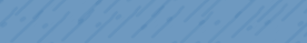 Thank you!
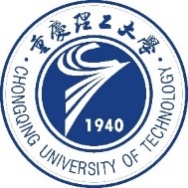 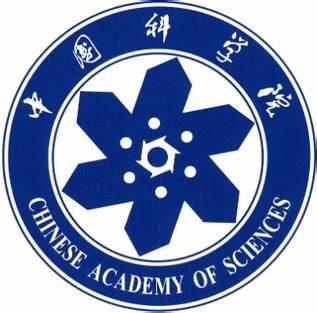 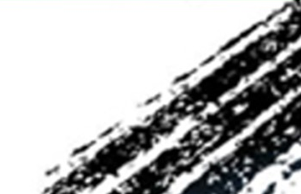 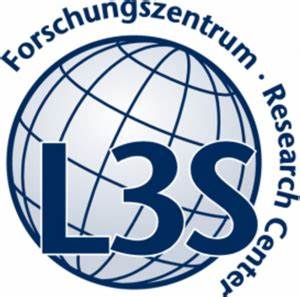 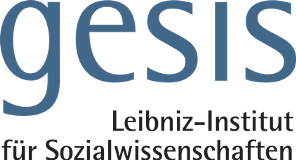